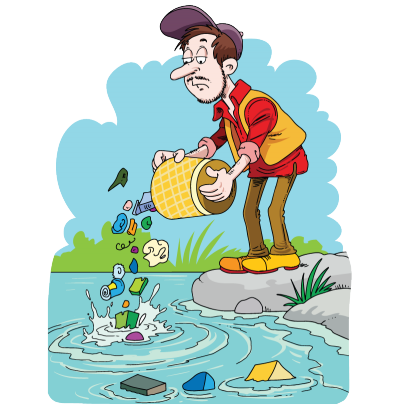 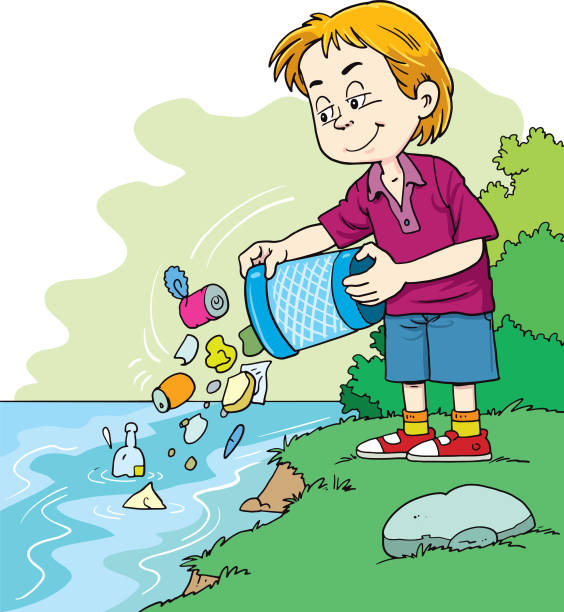 Môi trường biển, sông, hồ đang bị ô nhiễm do rác thải của con người. Hãy cứu các loài sinh vật dưới biển bằng cách dọn sạch rác qua việc trả lời đúng các câu hỏi.
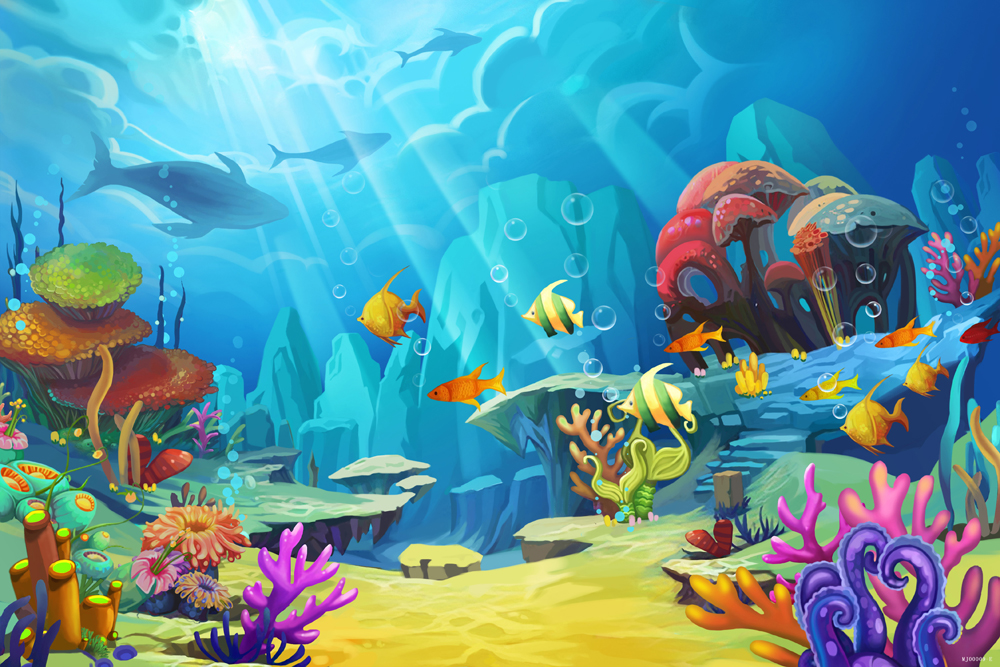 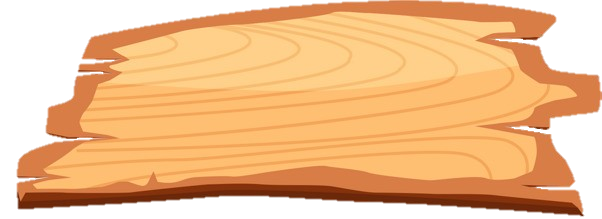 DỌN SẠCH
ĐẠI DƯƠNG
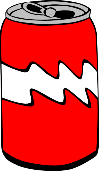 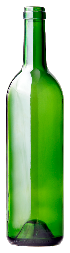 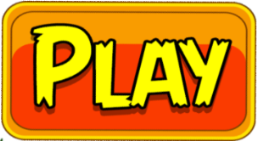 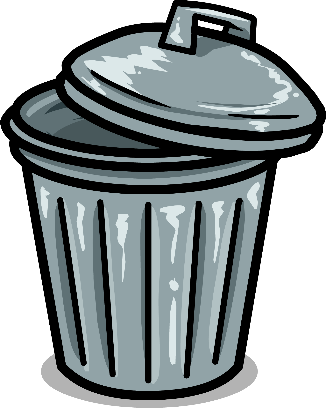 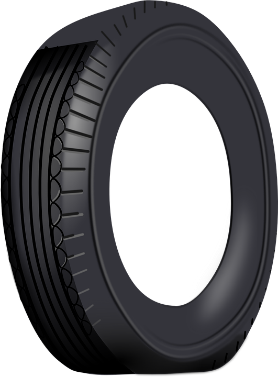 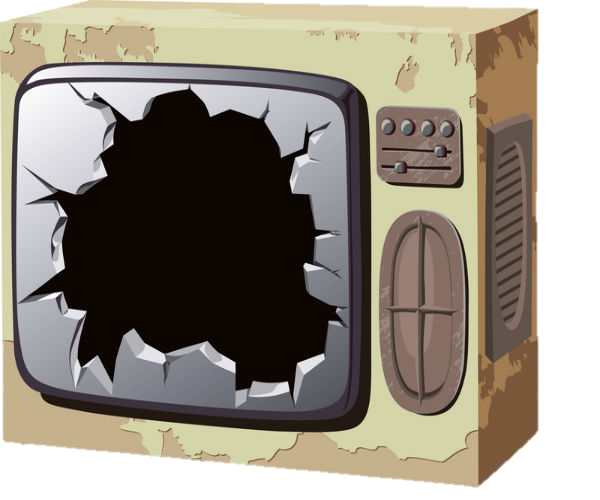 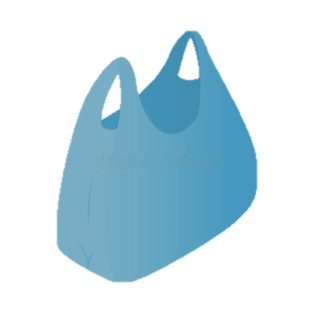 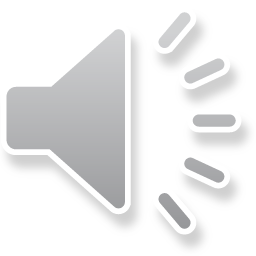 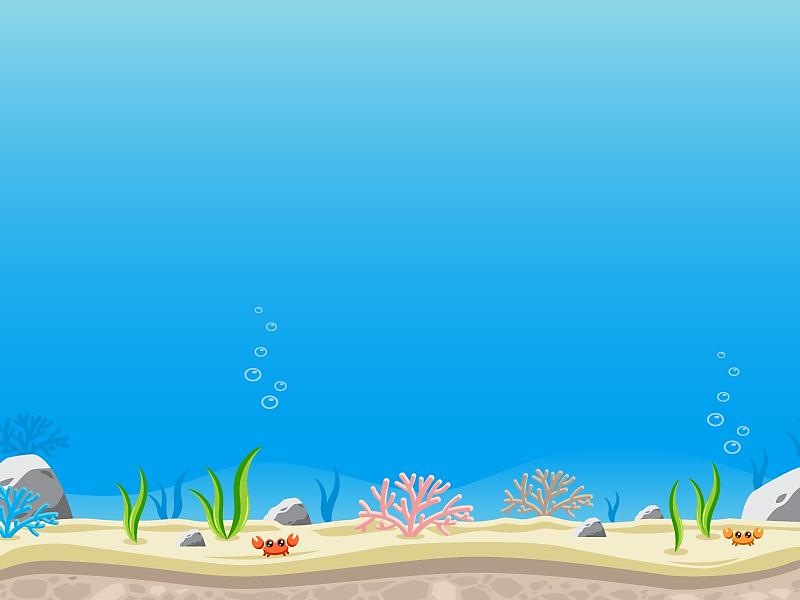 1
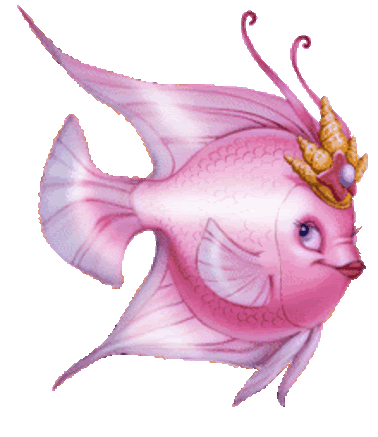 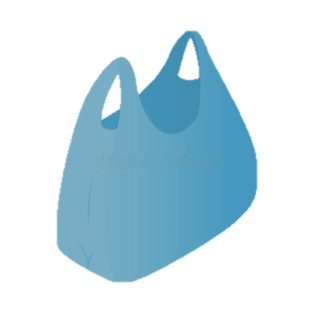 3
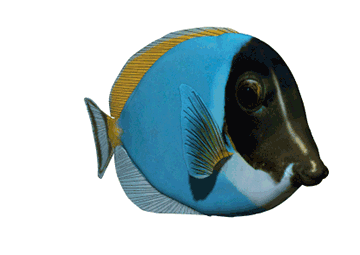 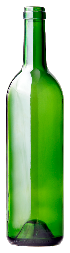 4
2
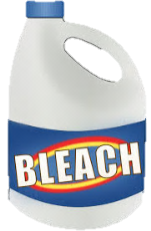 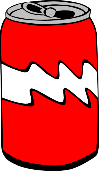 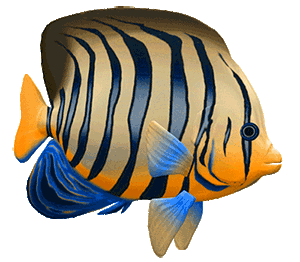 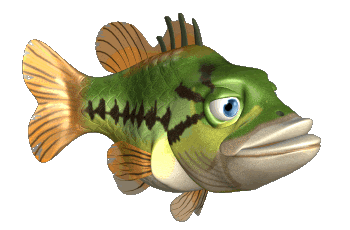 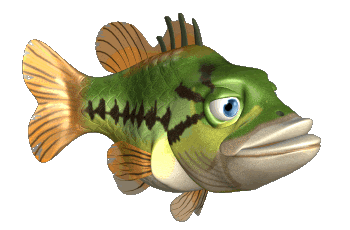 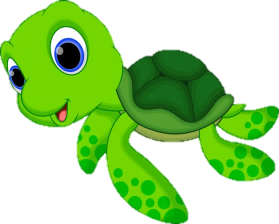 5
6
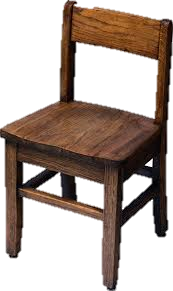 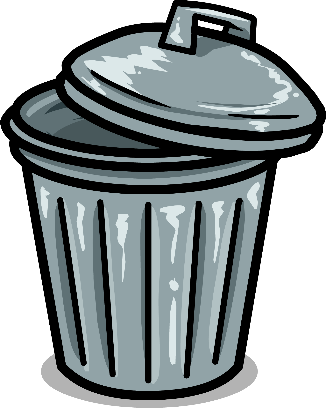 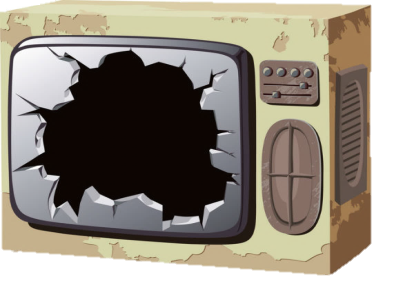 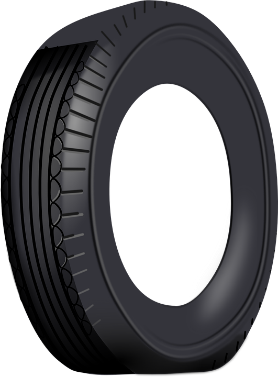 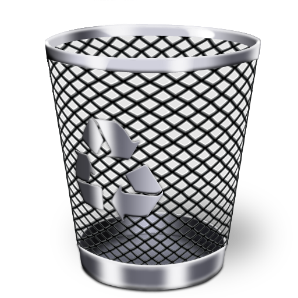 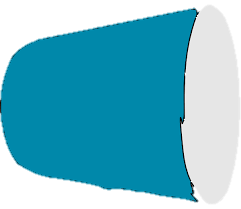 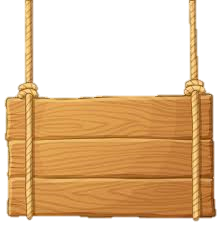 Cuộc Đua
 Kỳ Thú
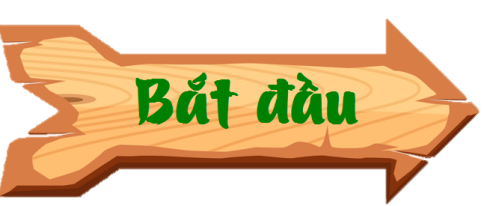 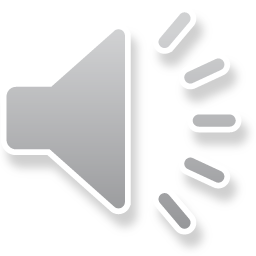 CHÚC MỪNG
CHÚC MỪNG
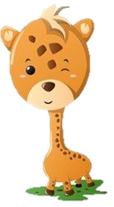 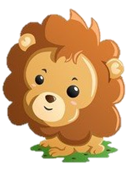 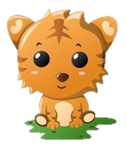 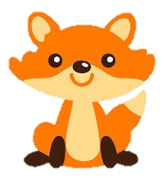 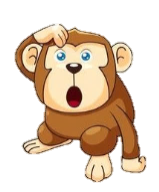 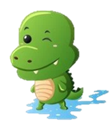 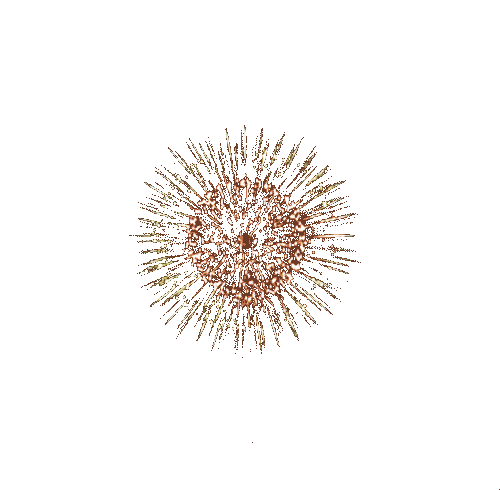 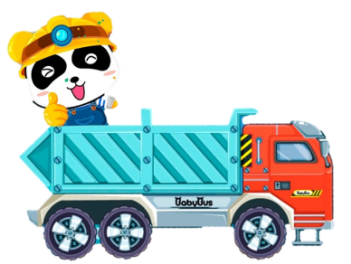 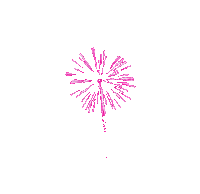 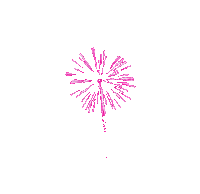 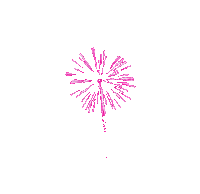 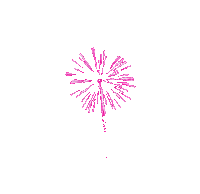 CHÚC MỪNG
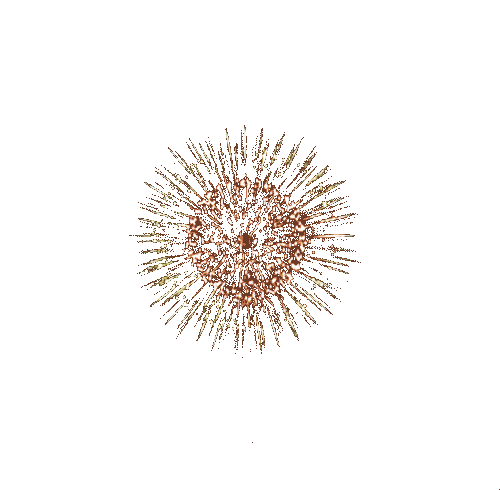 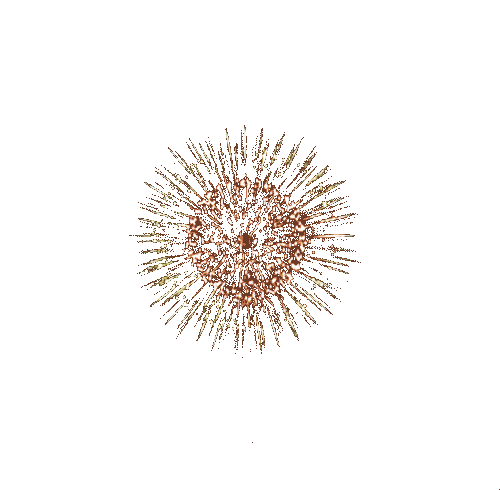 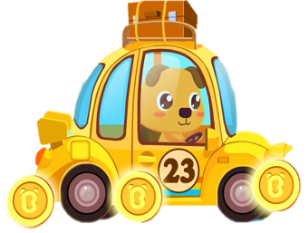 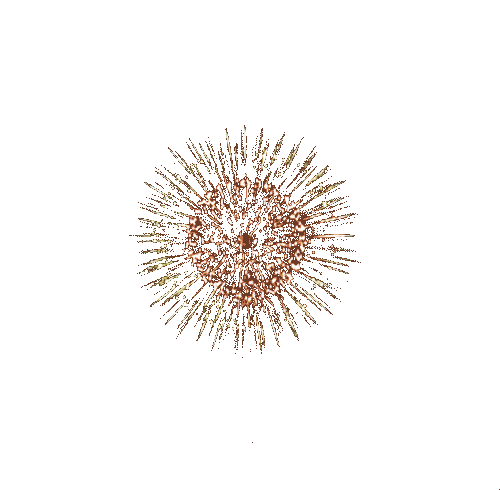 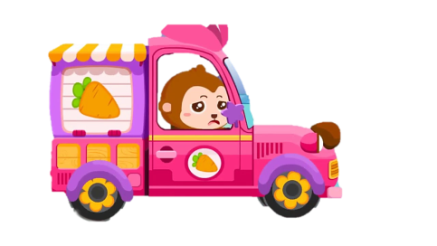 CHÚC MỪNG
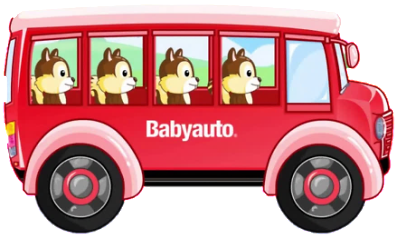 Viết các số 857, 678, 59399, 1000,
theo thứ tự :
a) Từ bé đến lớn
b) Từ lớn đến bé
a) Từ bé đến lớn
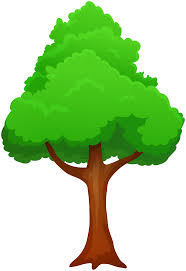 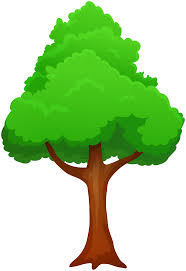 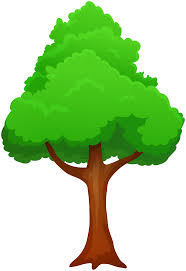 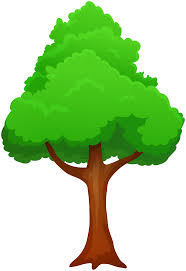 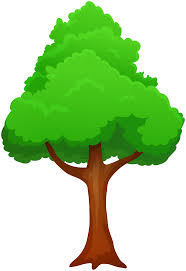 1000
903
857
678
599
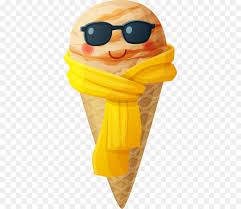 b) Từ lớn đến bé
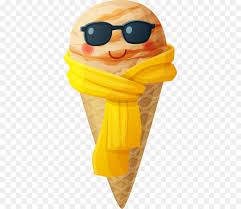 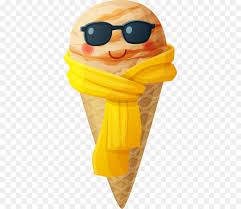 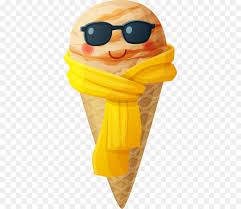 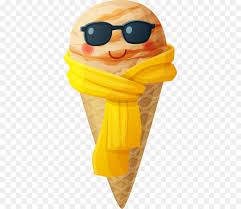 678
599
1000
903
857
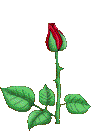 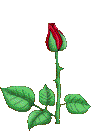 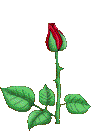 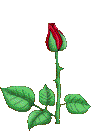 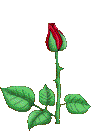 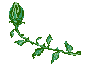 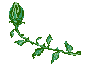 Đặt tính rồi tính
635 + 241
970 +29
896 - 133
295  - 105
Tính 
nhẩm
600m + 300m =
900m
700m + 20m =
720m
20dm +500dm =
520dm
1000km – 200km =
800km
11
Xếp 4 hình tam giác nhỏ thành một hình tam giác to:
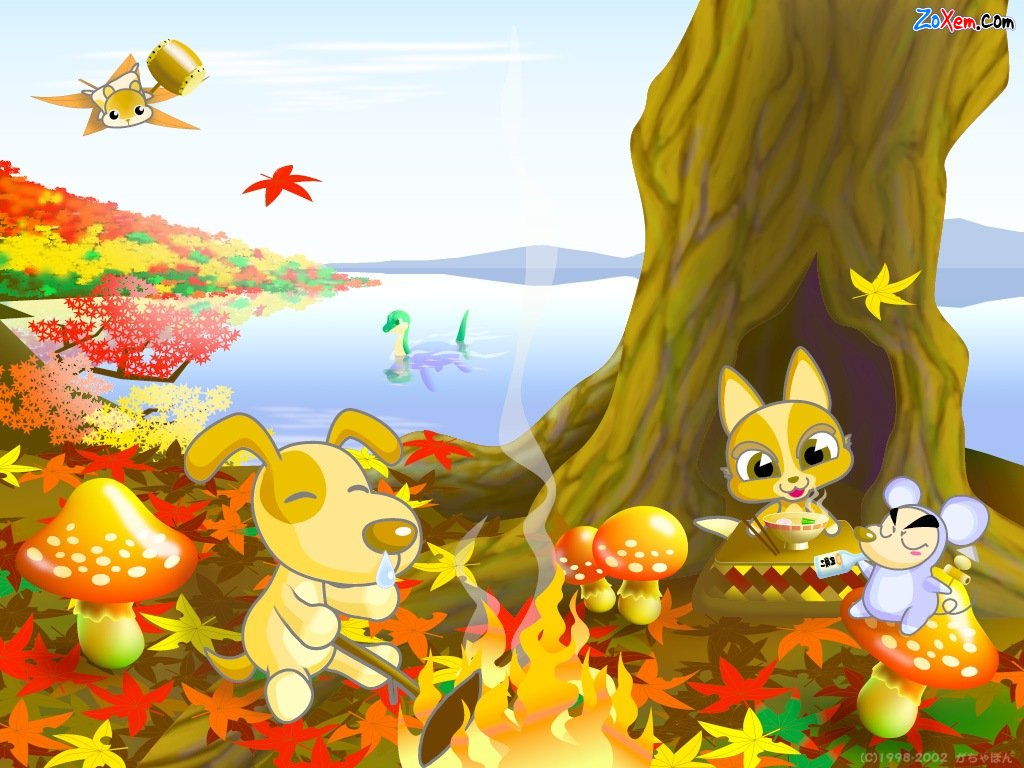 Kính chào quý thây cô
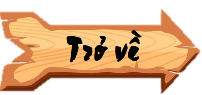 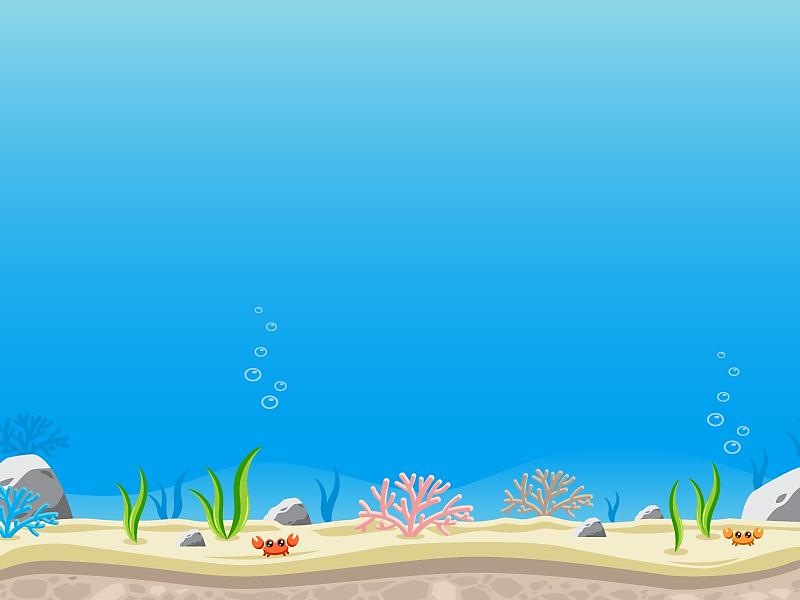 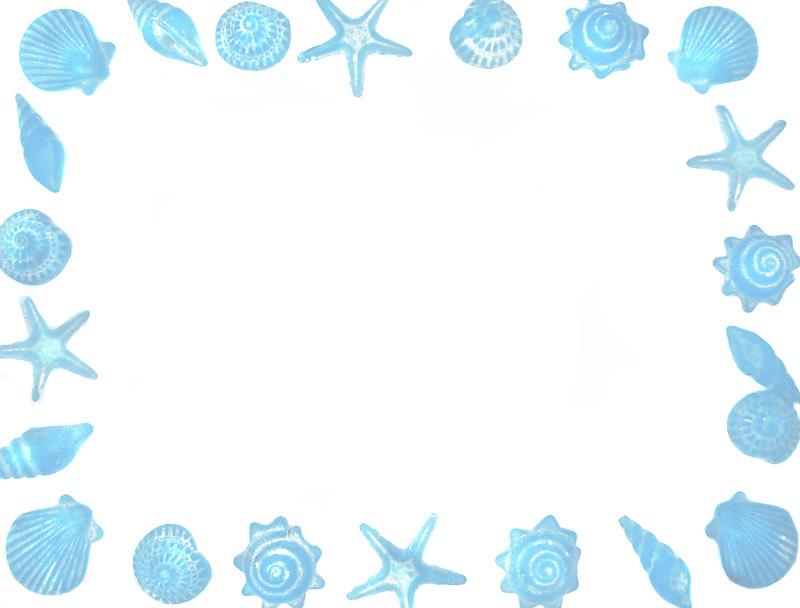 1 km = ….m
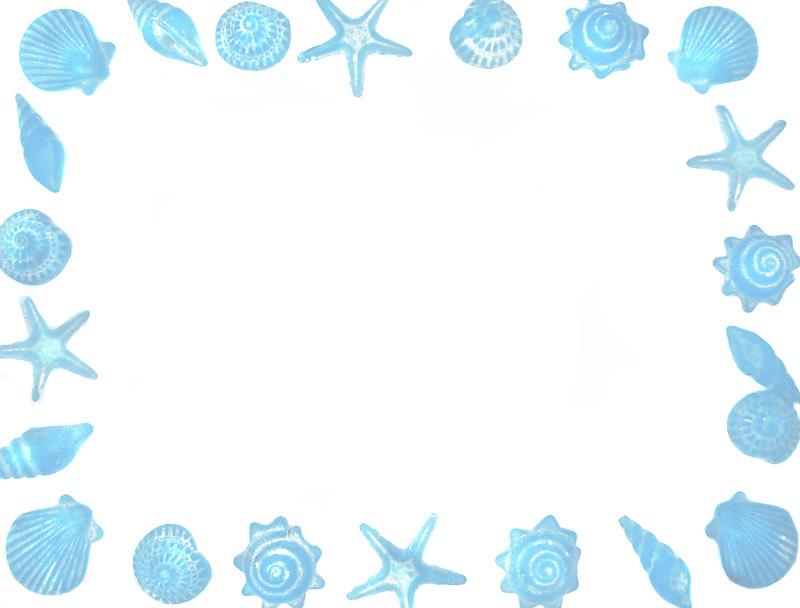 1km = 1000 m
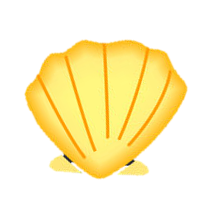 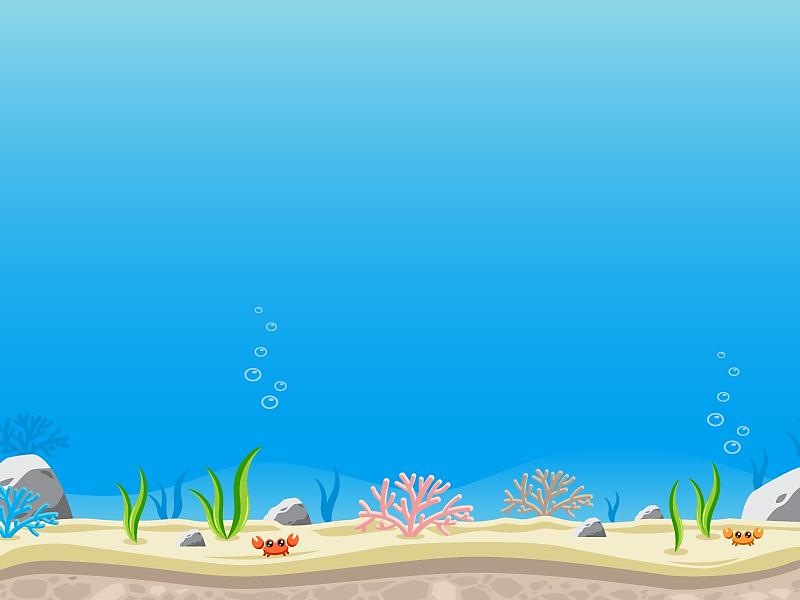 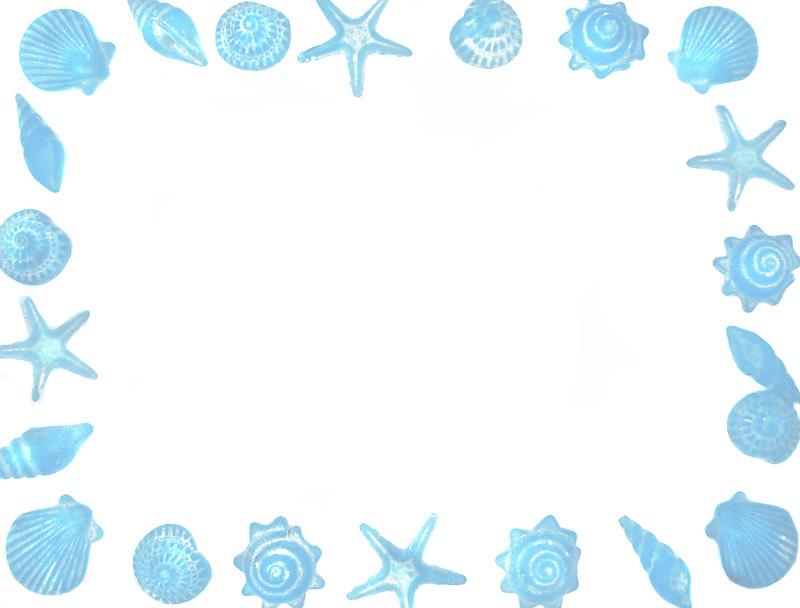 400 + 400 =….
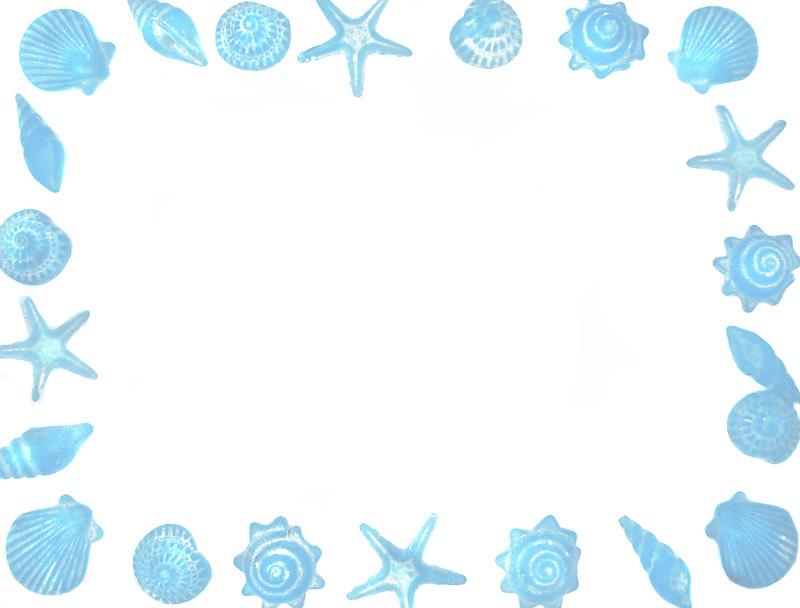 400 + 400 = 800
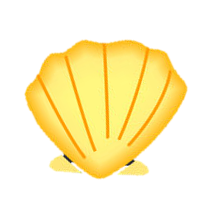 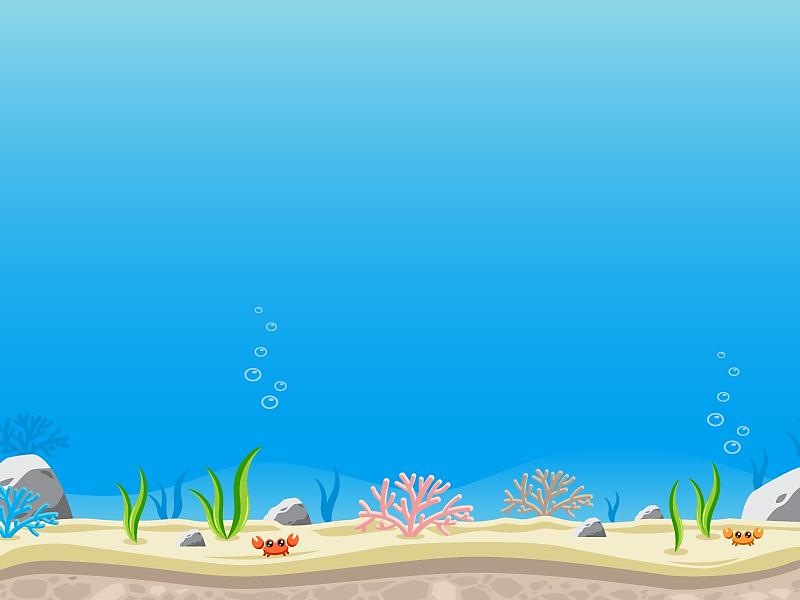 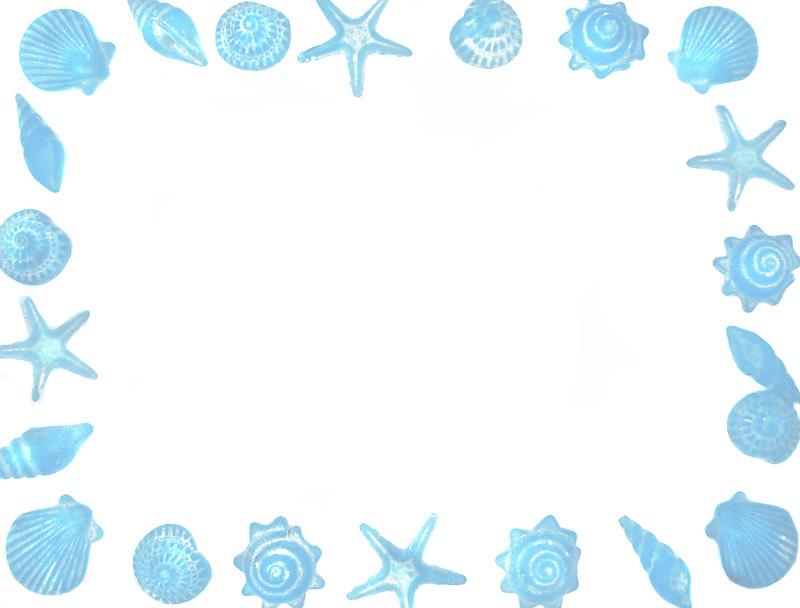 1 dm = … cm
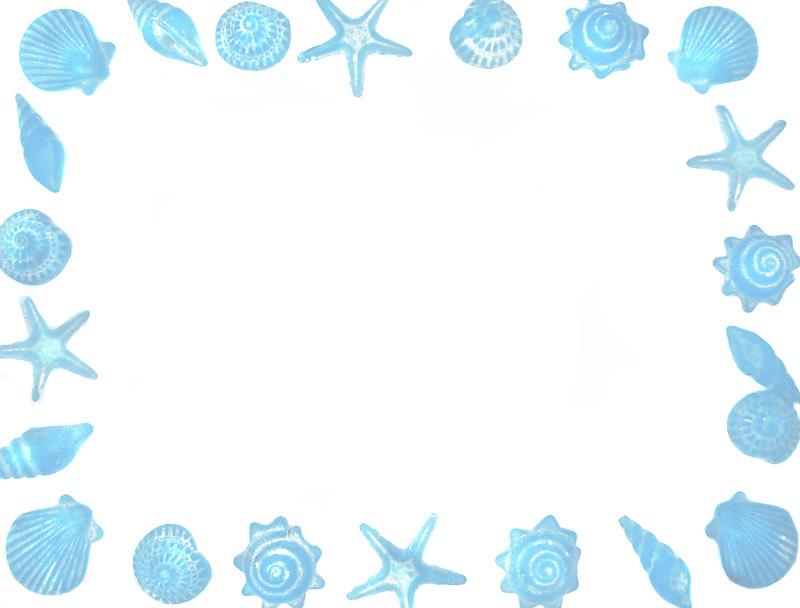 1dm = 10 cm
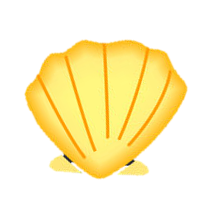 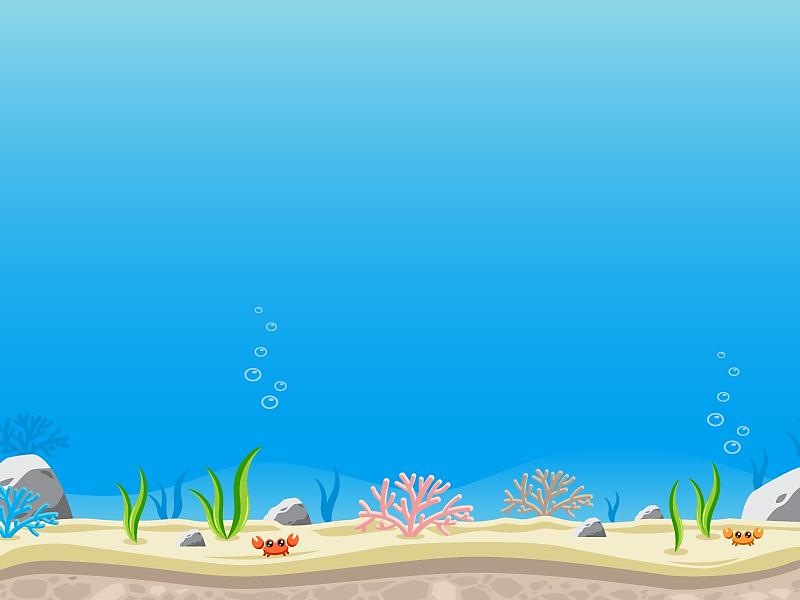 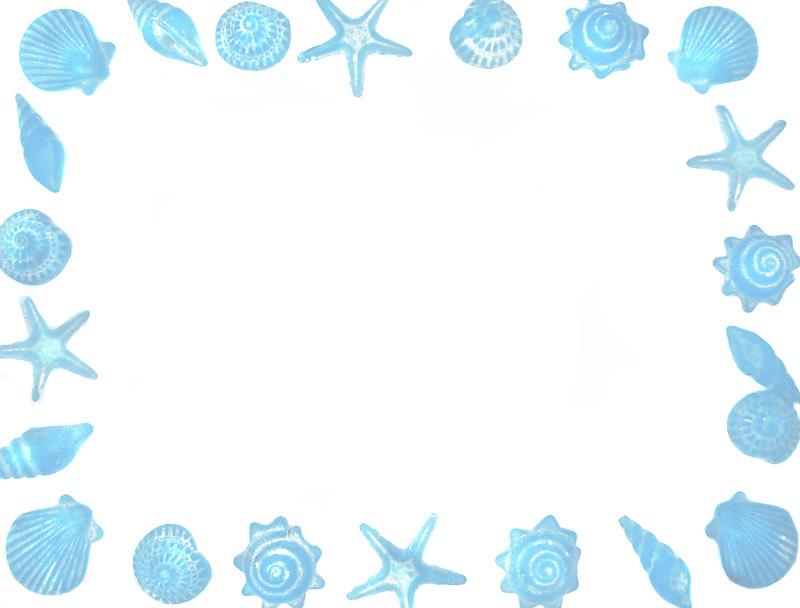 900 – 200 = …
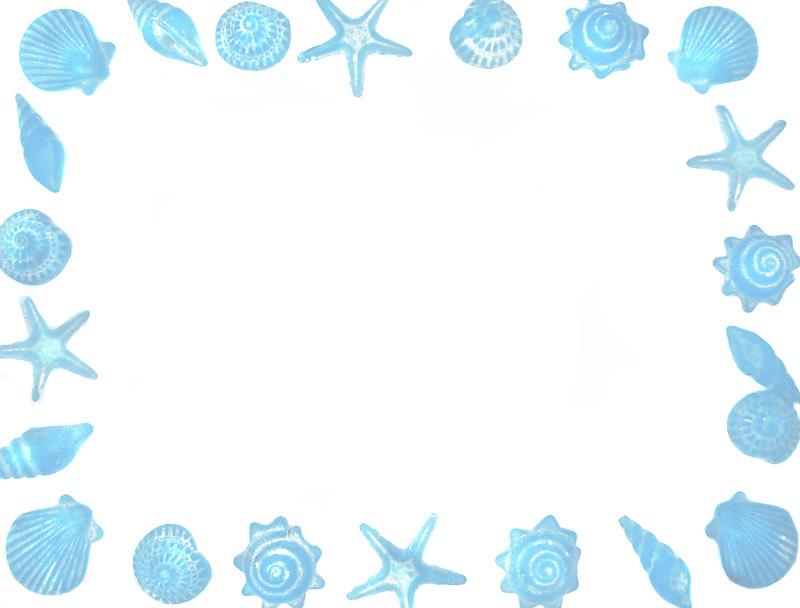 900 – 200 = 700
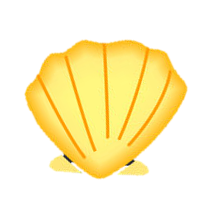 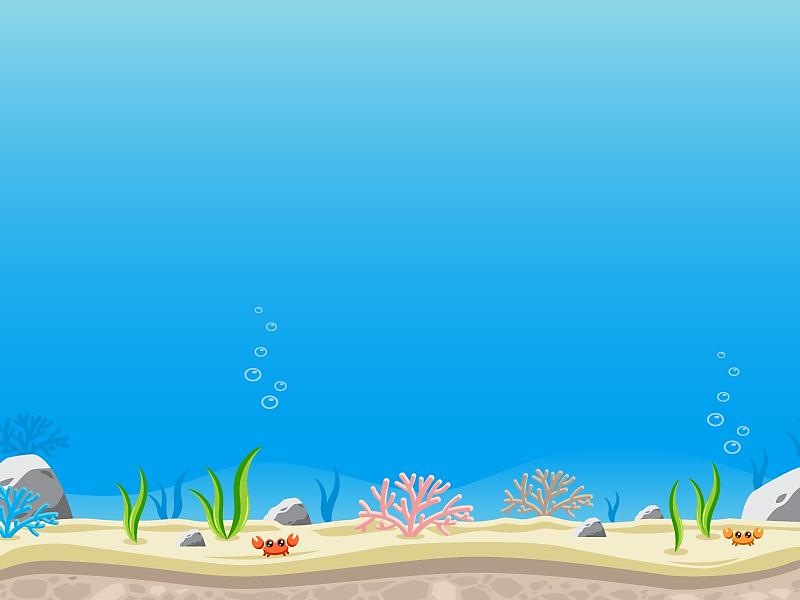 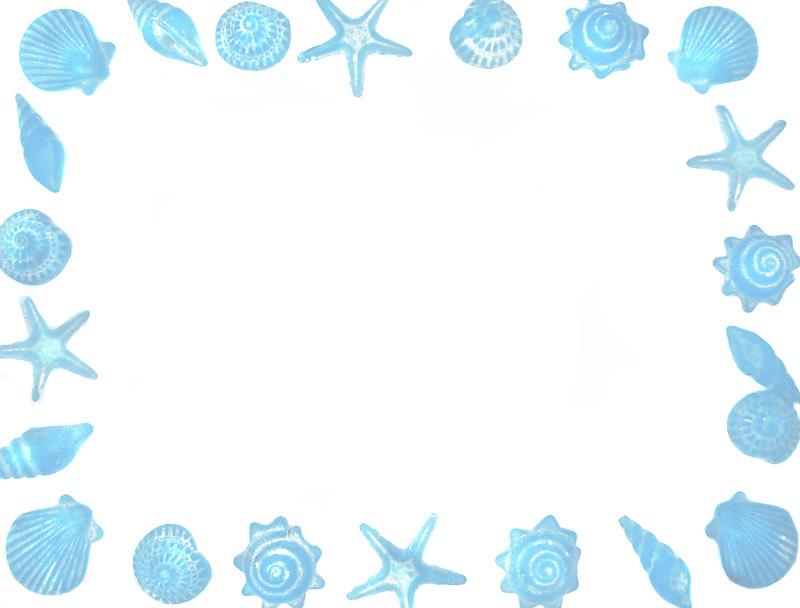 >, <, =
 389…. 398
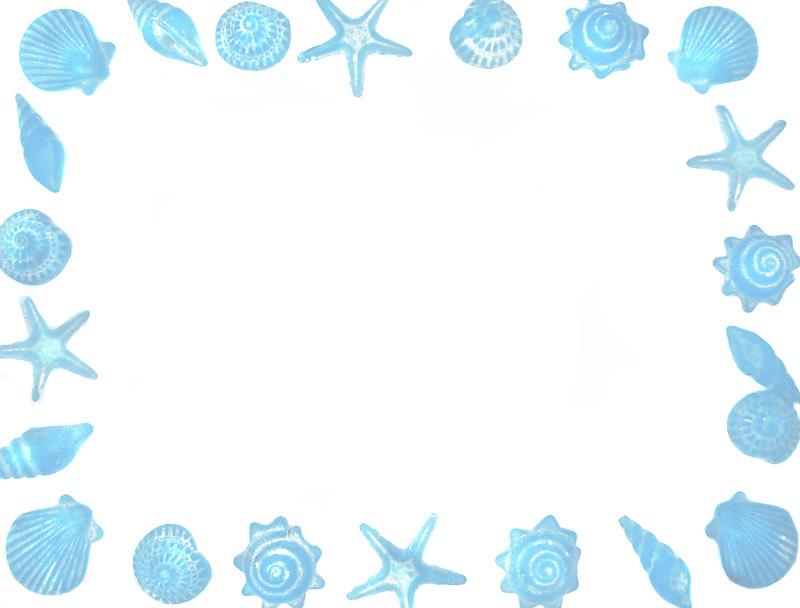 389   <  398
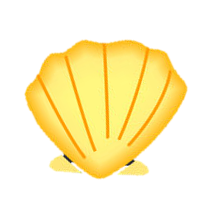 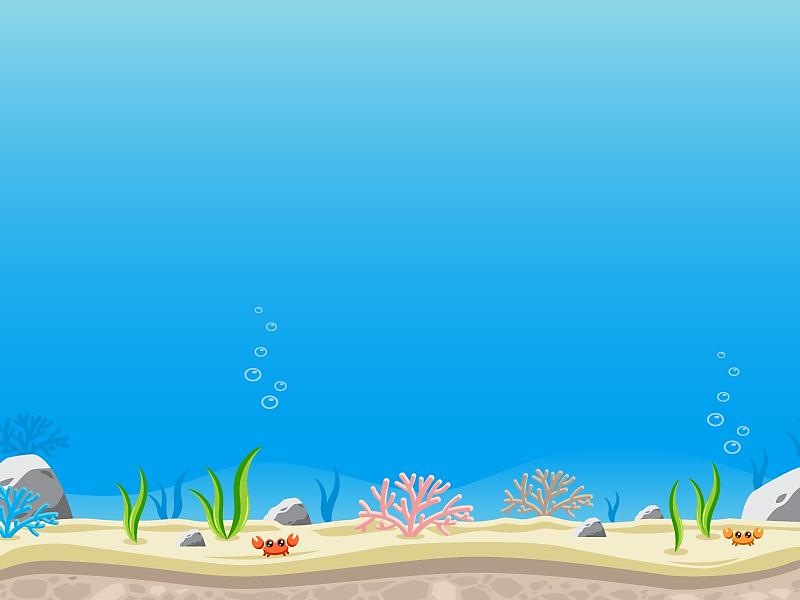 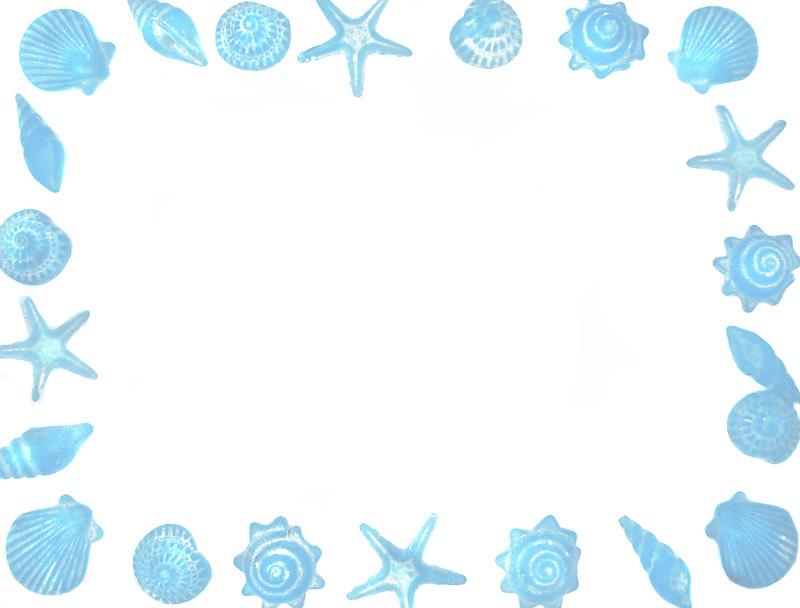 Chúc mừng bạn. 
Bạn rất may mắn .
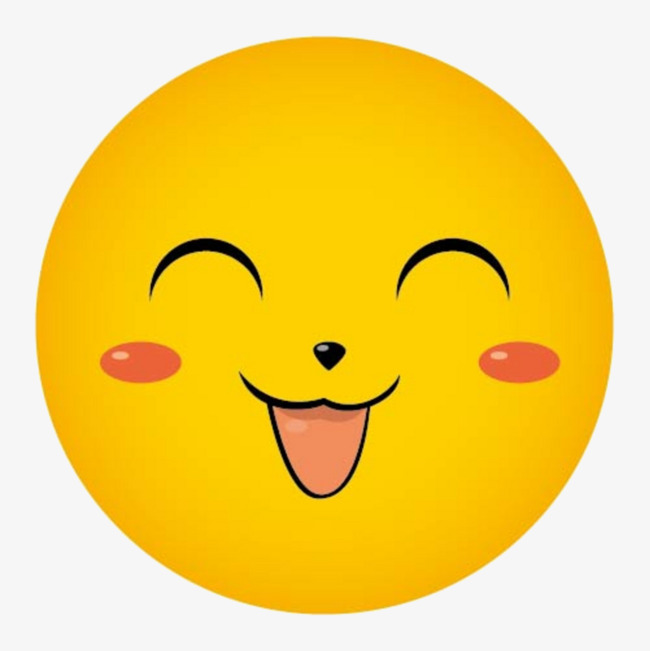 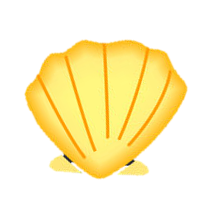